Устройство фотоаппарата
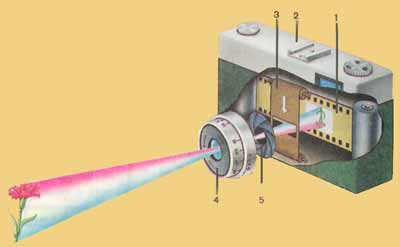 Устройство фотоаппарата
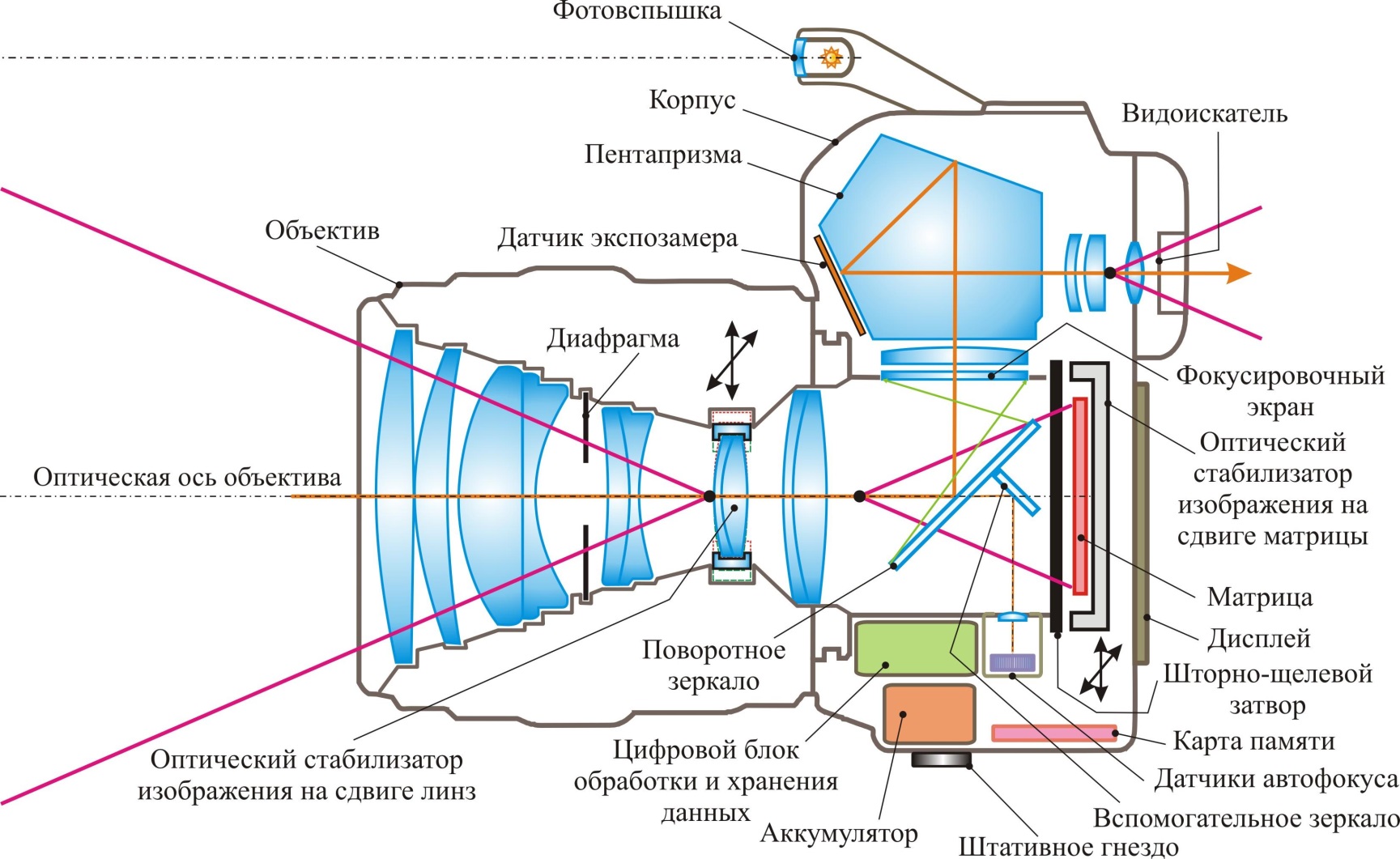 Диафрагмирование
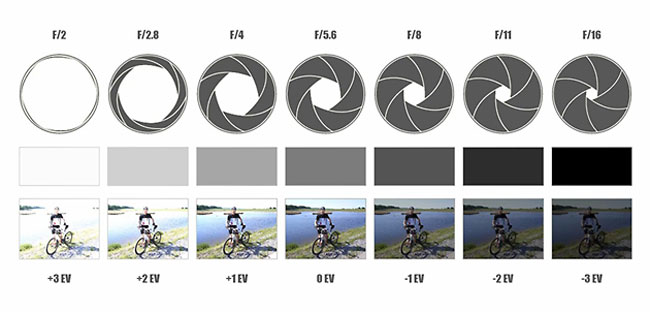 Экспозиция
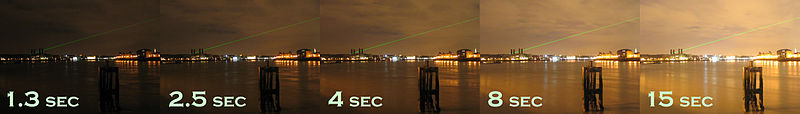 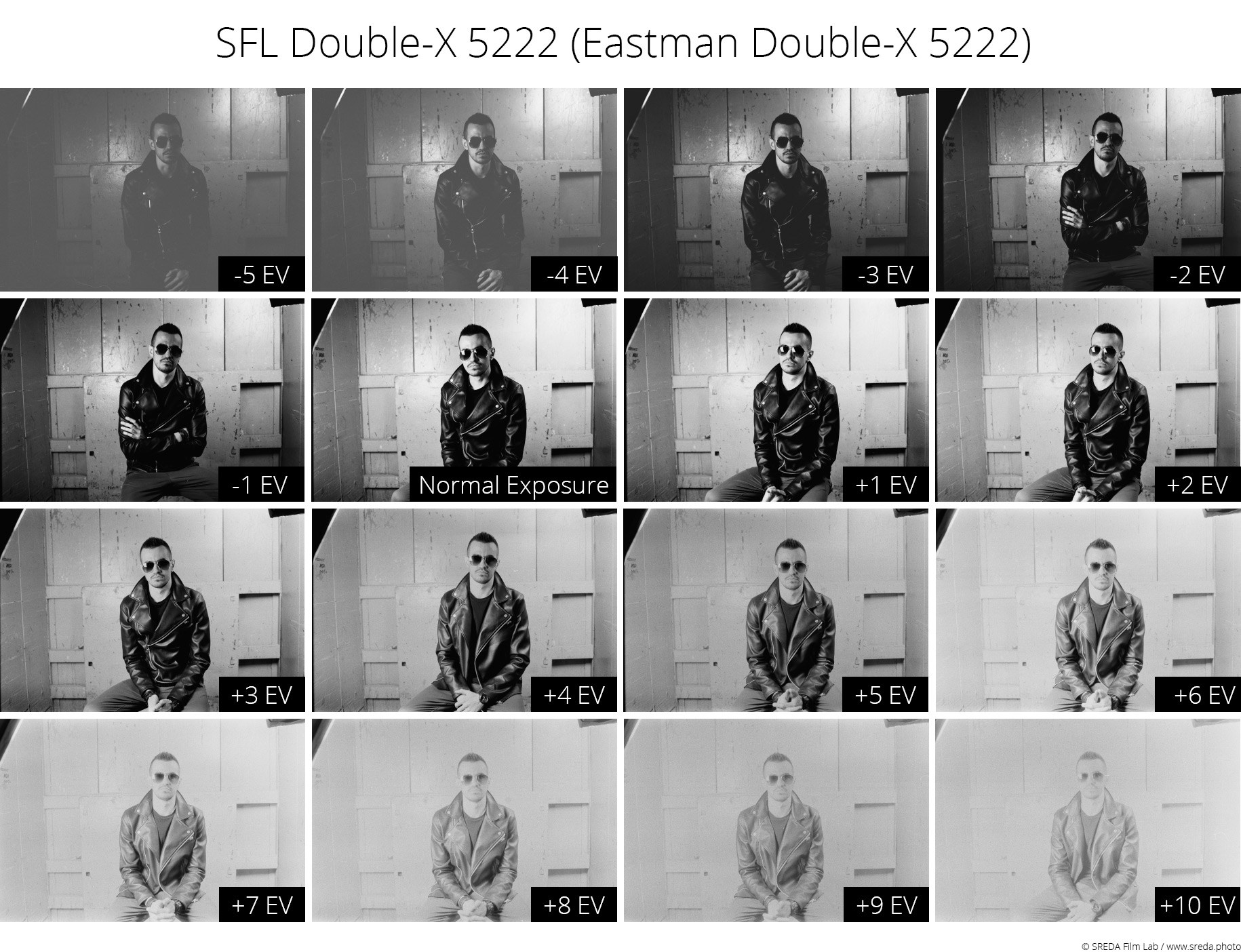 Строение негативной ч/б фотопленки
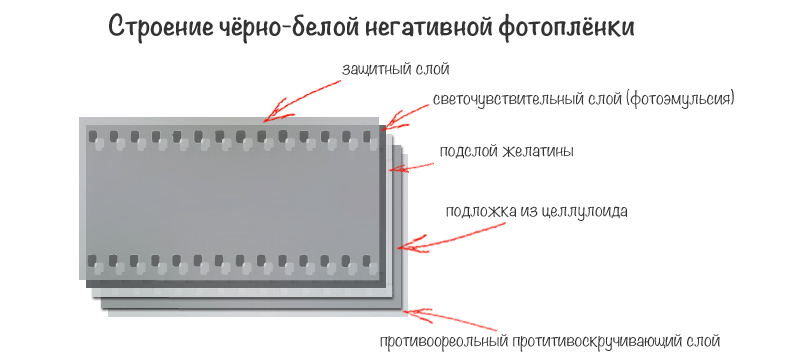 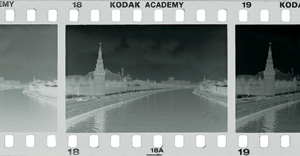 Строение негативной цветной фотопленки
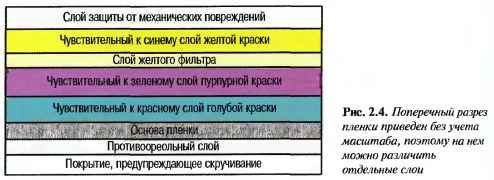 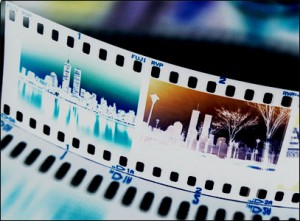 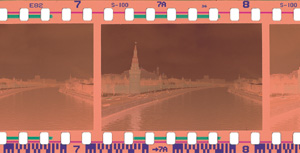 Негативный процесс и процесс обращения
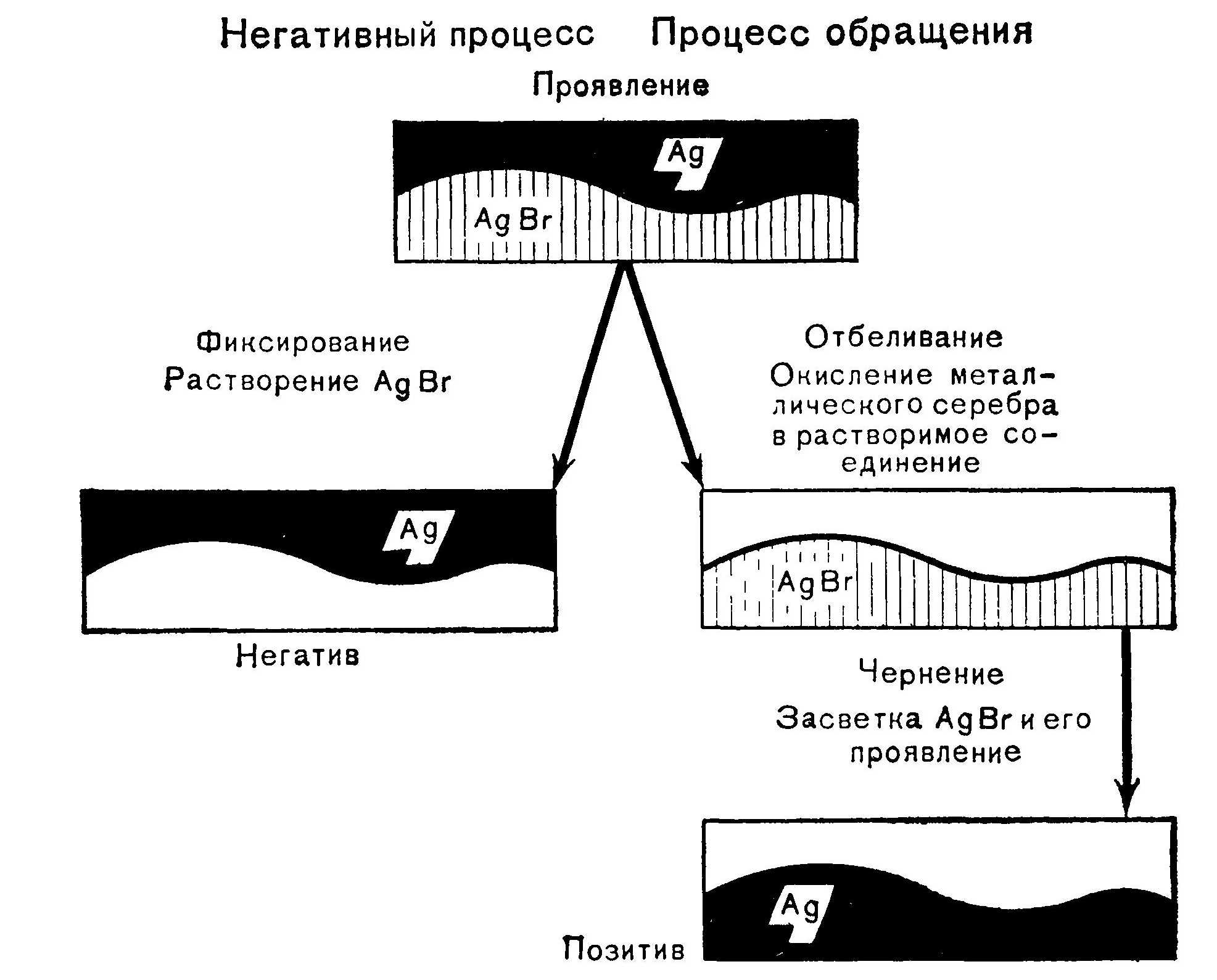 http://www.fotorefit.ru/svetochuvstvitelnye/1.html
Устройство фотоувеличителя
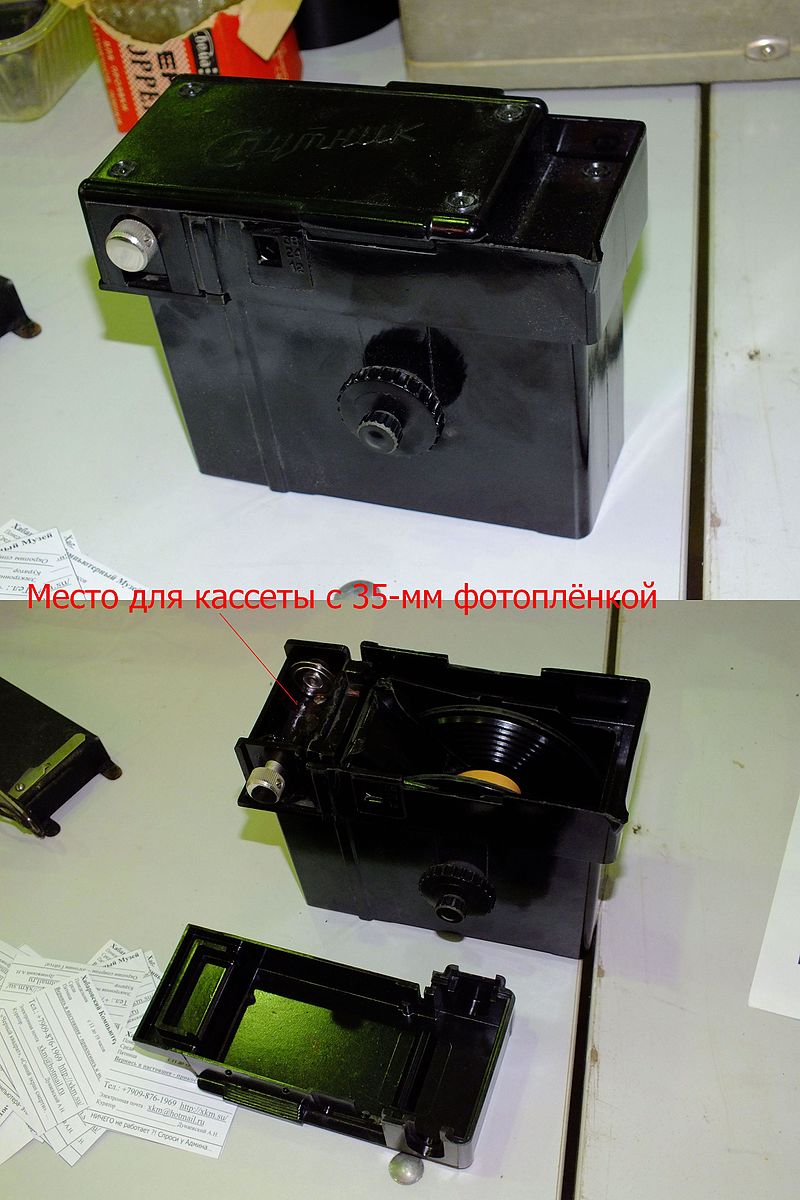 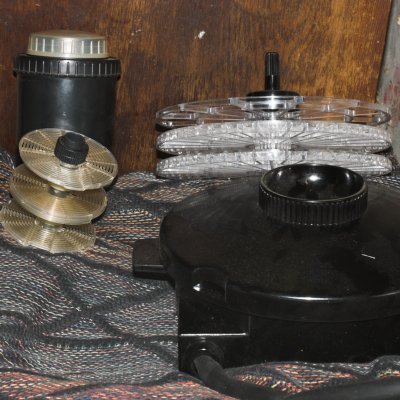 Цветной проявитель
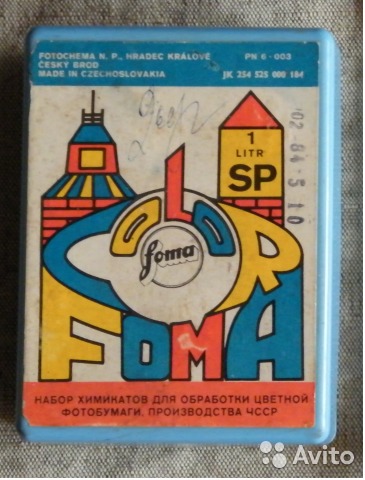 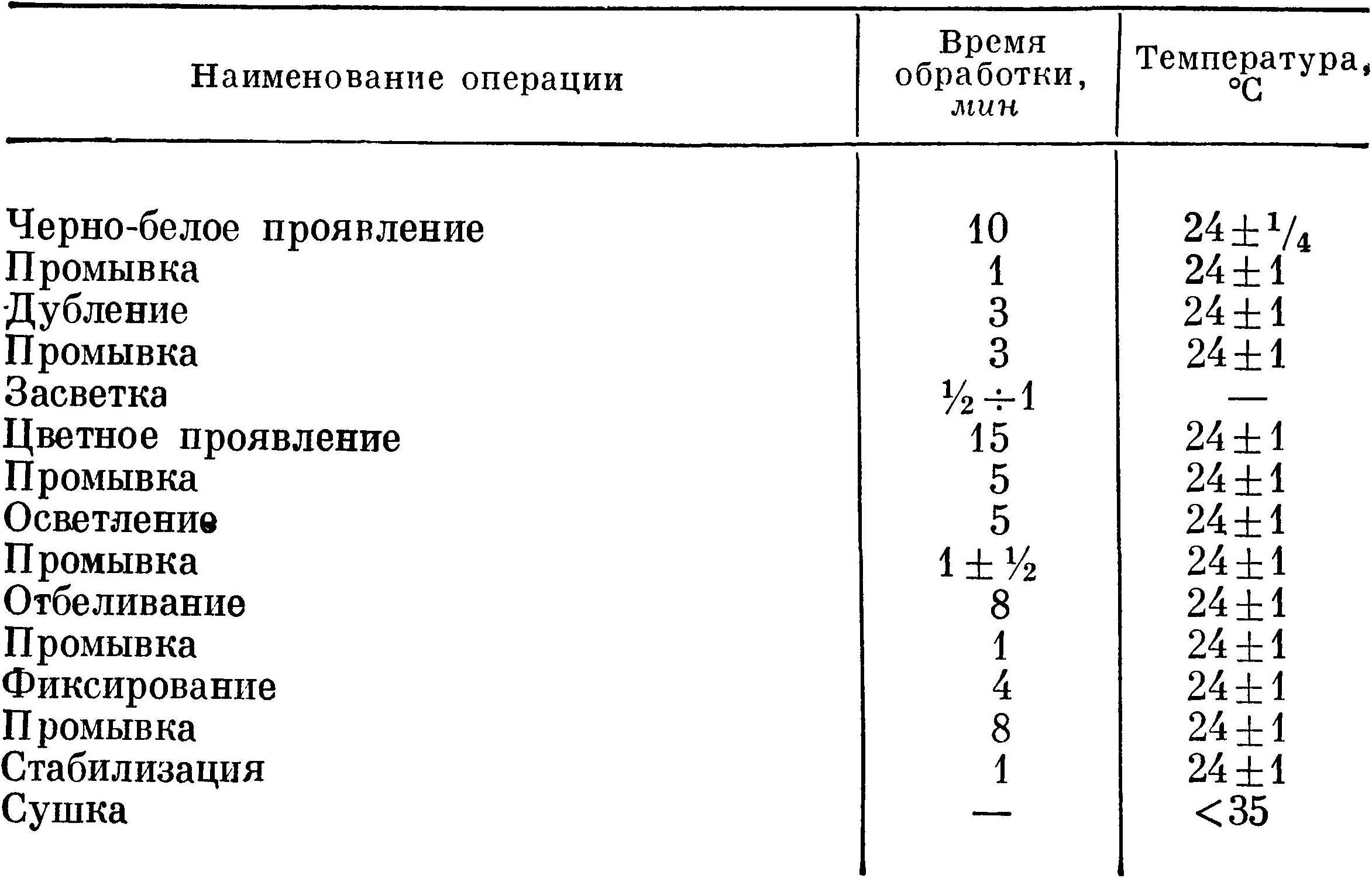 Устройство фотоувеличителя
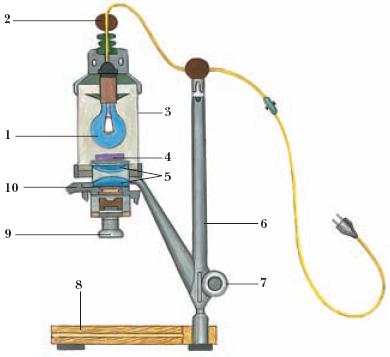 Аддитивная цветокоррекция
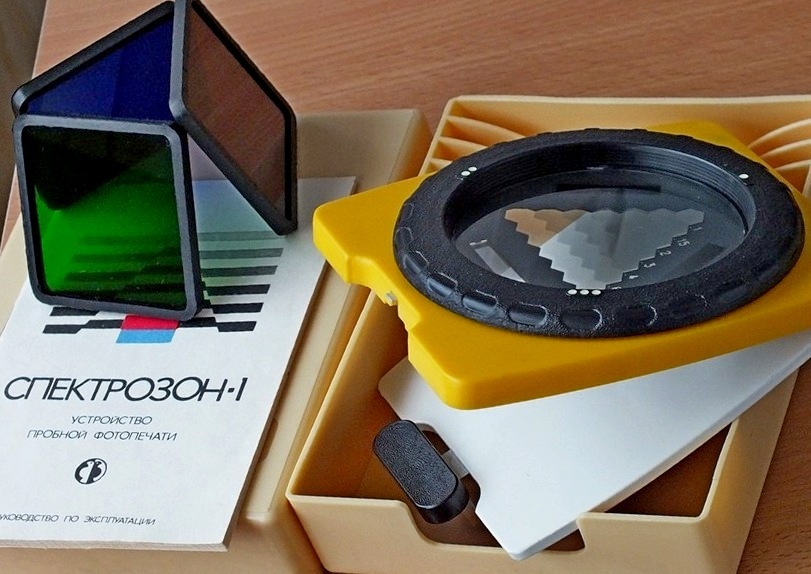 Субтрактивная цветокоррекция
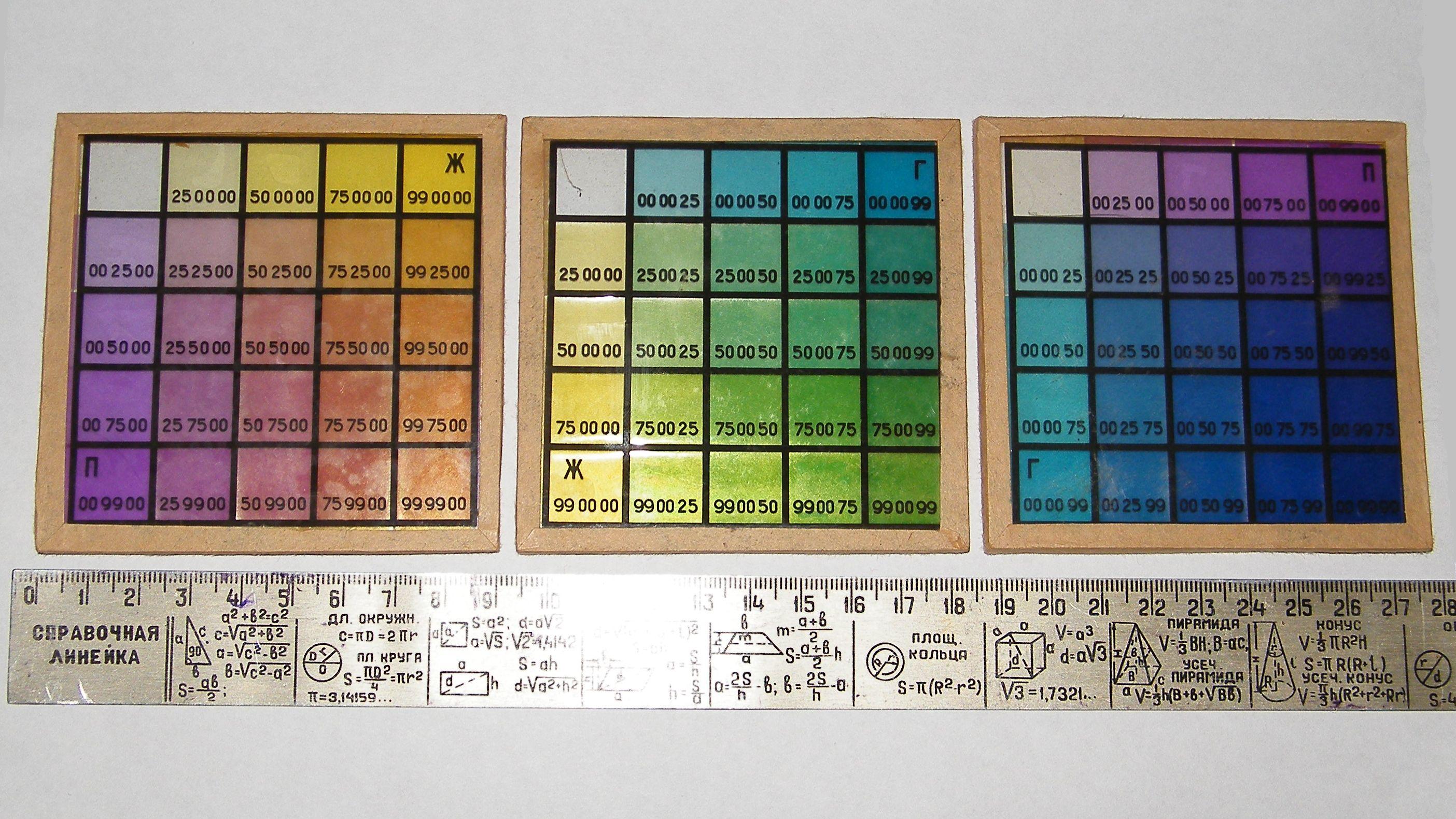 Субтрактивная цветокоррекция
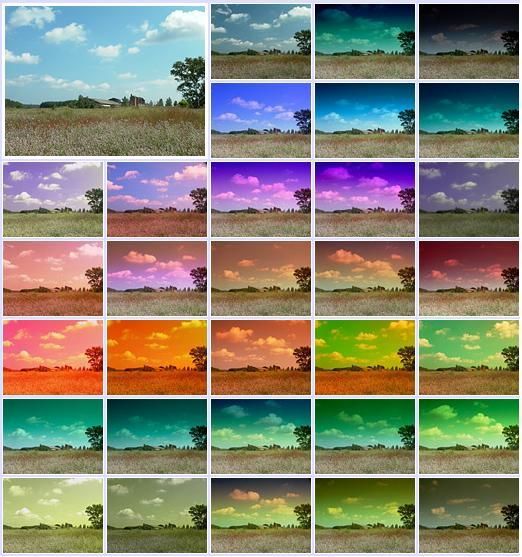